Bruk bildebanken hvis du vil ha et annet bilde: https://www.flickr.com/photos/obre

Klikk på lenka, last ned og lagre bildene du vil bruke i en mappe på maskinen din. 

Klikk på det lille fjellikonet plassert i midten av malsiden, og sett inn nytt bilde fra mappa di.
IUA Indre Oslofjord
02.09.24 Svolvær
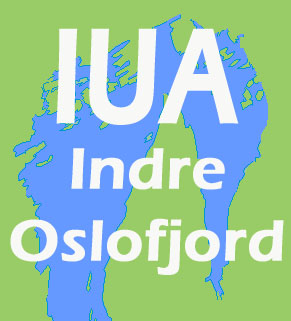 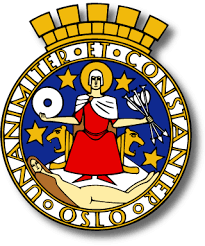 Nicklas Helgstrand
[Speaker Notes: Kystverket avtale med Indre Oslofjord
JON M - ledere for Oslo Indrefjord
Representantskapet
Beredskapsstyret
NH - Drifter IUA Indre Oslofjord
Asker
Bærum
Oslo
Follo Brannvesen IKS
Vestby]
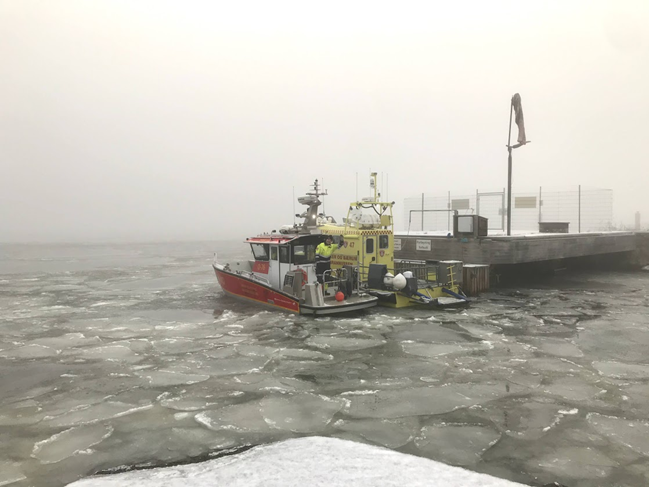 IUA Lager Oslo Vippetangen
Uke 3/2024:
-19 grader
Is 
52 cm snø
Regn
Vind
+6
IUA Indre Oslofjord
Side 2
utfordringer:
Store arealer
Materiell og verktøy
Lys og mørker 
Vær skifte 
Is
Snø
Regn
Vind
OSLO BRANN- OG REDNINGSETAT
Side 3
Innsatsplan/Aksjonsplan
Personell

Vernetøy

Ledelse

HMS

Tid
OSLO BRANN- OG REDNINGSETAT
Side 4
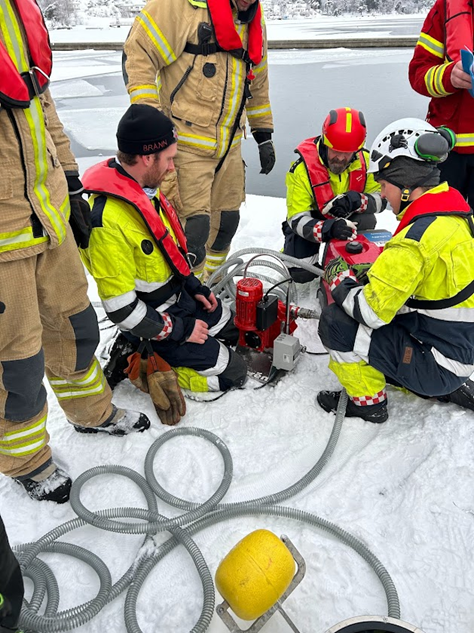 IUA Indre Oslofjord
Side 5
Nordre Follo Brannvesen IKS
Lukt og synlig forurensning

Vassdrag

Miljøsårbare områder

Drikke vannkilde

15 000 L fyringsolje
IUA Indre Oslofjord
Side 6
Fremtidens oljevern
Læring og erfaring

God forsyningslinje

Materiell og verktøy

Begrense, stopp og samle opp forurensning

Ikke vente på vår-sommer perioden!
IUA Indre Oslofjord
Side 7